3+ ACRE HOMESITES NOW AVAILABLE!

* Rural living outside city limits
*Ennis School District!
* Low tax rates
* Requires on-site water well
* HILCO electric service
* 1.5 miles from Waxahachie Creek Park with picnic areas, boat ramps, pavilions and more
* Just minutes to Ennis and Waxahachie
* Close to I-45 and Dallas

Lot #1   $135,900
Lot #2   $138,900
Lot #3   $149,900

214-477-2511
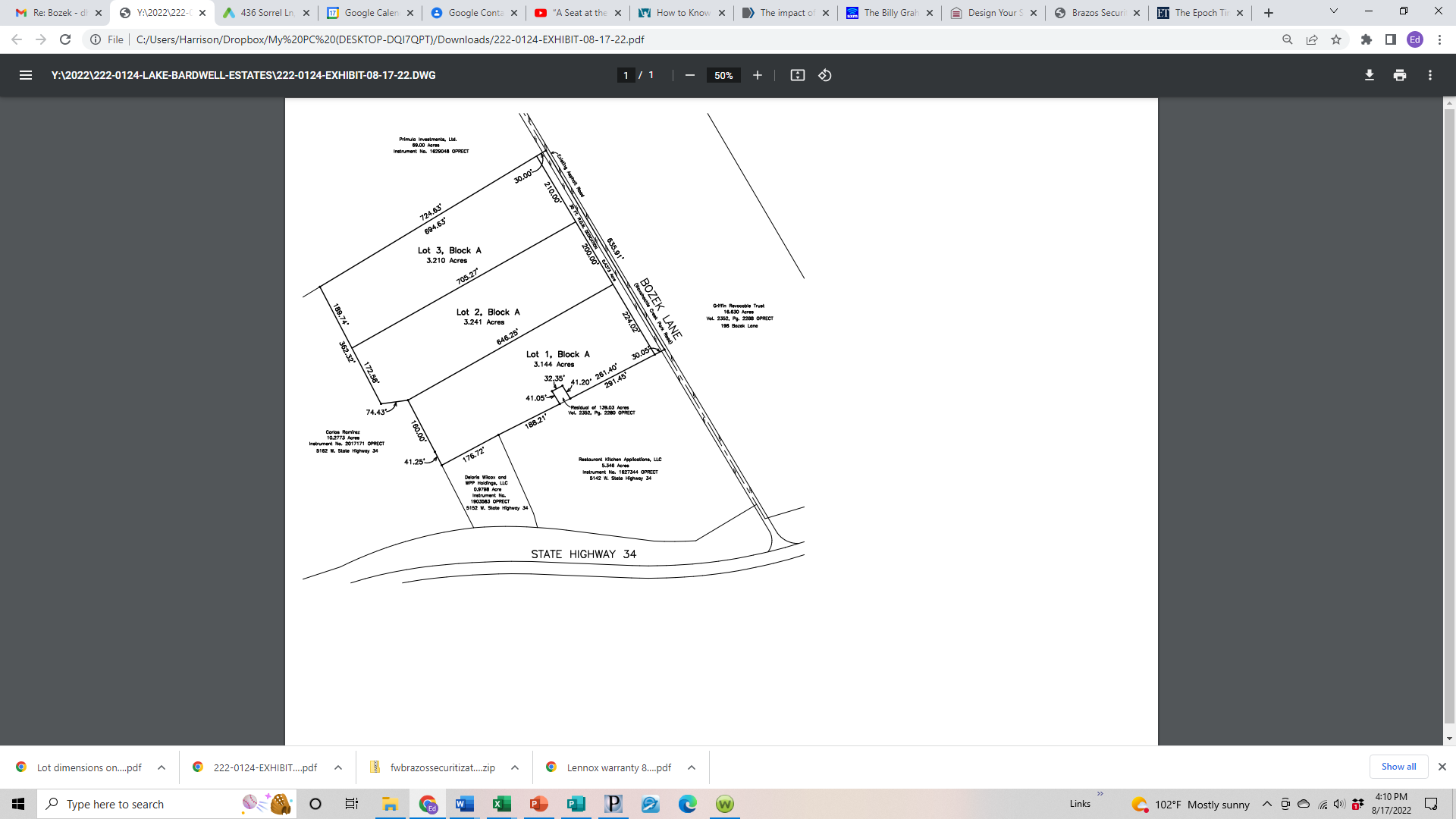